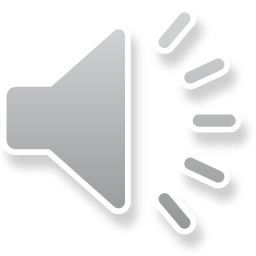 WHEEL OF FORTUNE
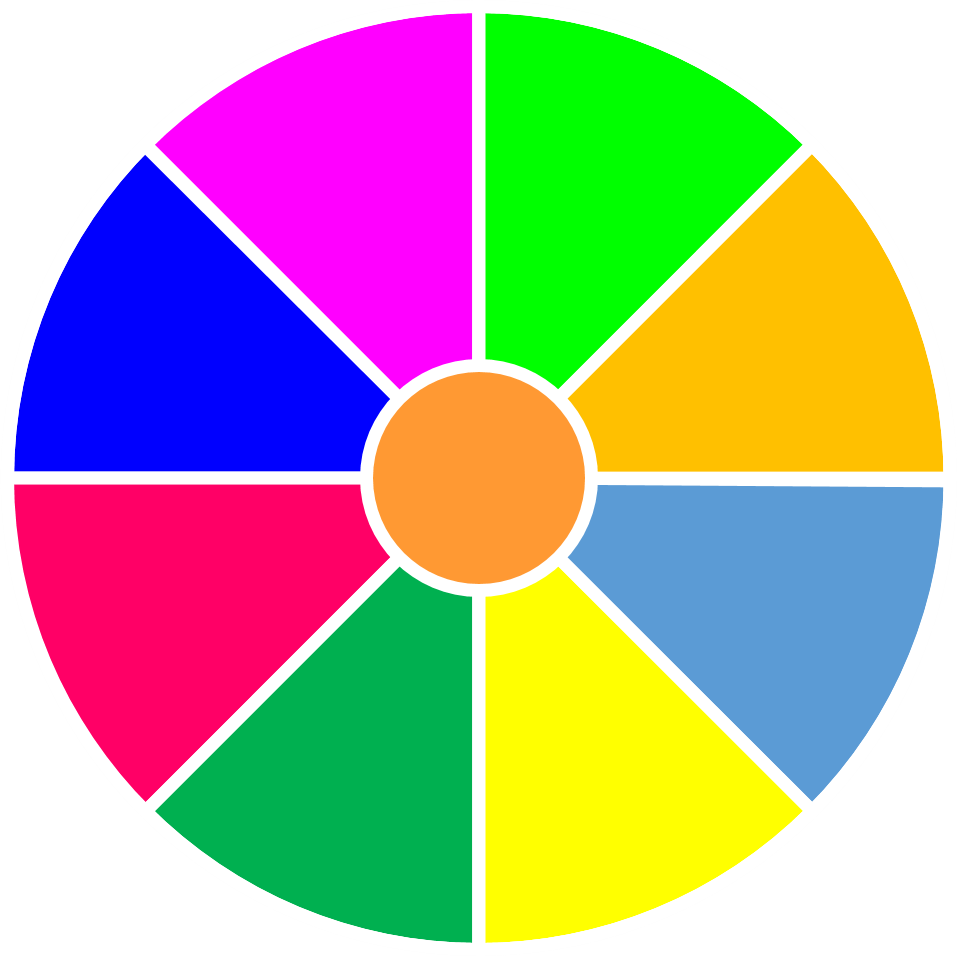 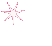 20
30
40
1
2
3
10
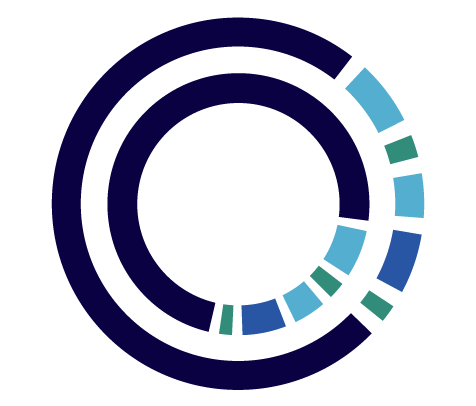 50
80
4
5
6
60
70
7
8
9
SPIN
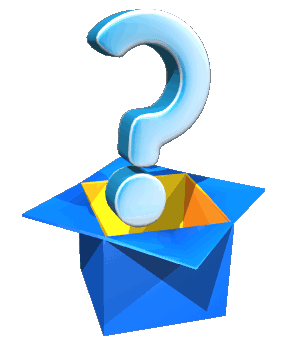 Question 1: Fill in the blank

_______ is the table? – It’s there.
Where
QUAY VỀ
Question 2: Find a mistake

Where’s a poster?
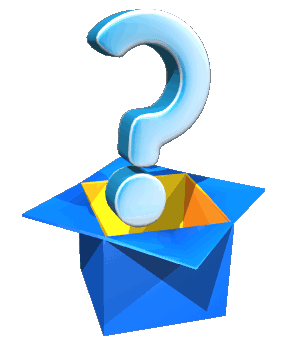 a     Where’s the poster?
QUAY VỀ
Question 3: Odd one out

bedroom		bathroom	coat		kitchen
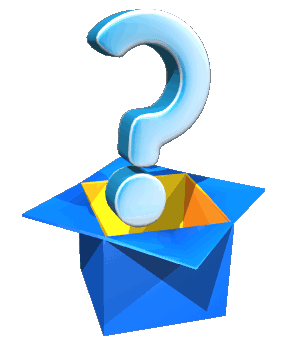 coat
QUAY VỀ
Question 4: Fill in the blank

It ______ here.
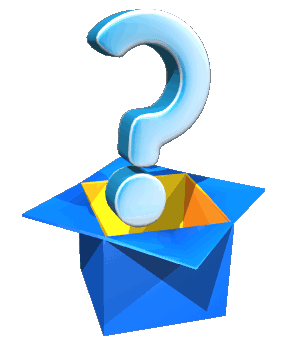 is    ->  It is here.
QUAY VỀ
Question 5: Complete the word

p_st_r
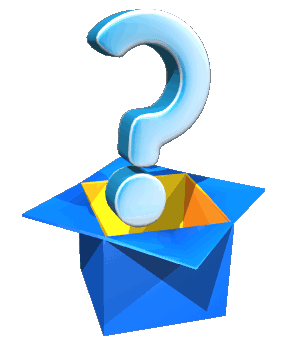 poster
QUAY VỀ
Question 6: Read and complete:

Is there a garage?   - Yes, _______ is.
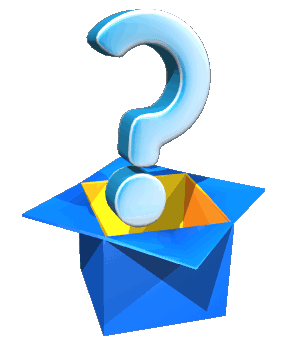 there   -> Yes, there is.
QUAY VỀ
Question 7: Odd one out

mum	dad		sister	family
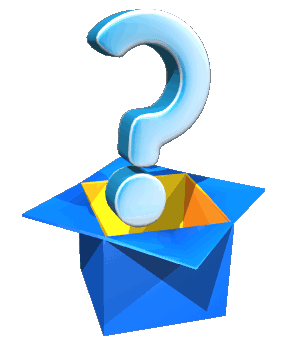 family
QUAY VỀ
Question 6: Read and complete:

Is there a garage?   - Yes, _______ is.
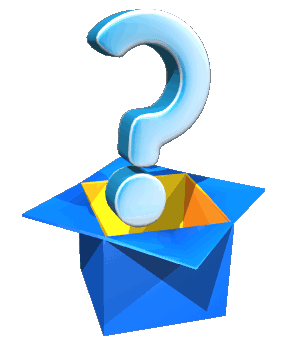 there   -> Yes, there is.
QUAY VỀ
Question 8: Complete the sentence

Where ____ the picture?
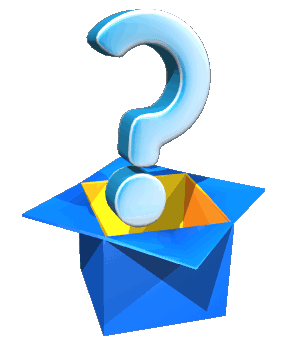 is   ->  Where is the picture?
QUAY VỀ
Question 9: Find the mistake

There are one living room.
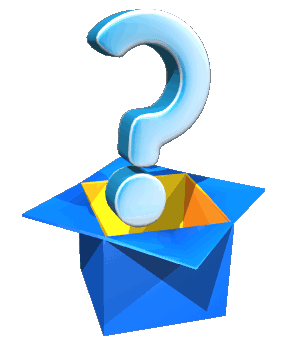 is   ->  There is one living room.
QUAY VỀ
CONGRATULATION!

YOU DID IT